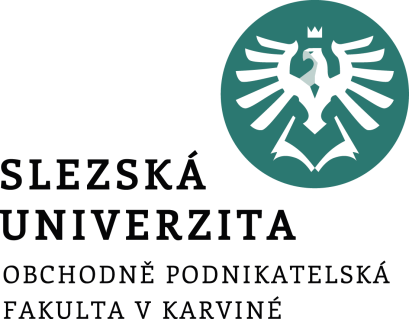 Interní podnikatelské prostředí
4. přednáška
Ing. Šárka Zapletalová, Ph.D.
Katedra Podnikové ekonomiky a managementu
PODNIKATELSKÉ PROSTŘEDÍ
Interní podnikatelské prostředí
Interní prostředí podniku, nazývané často jako mikroprostředí, z pohledu podnikatelského prostředí představují schopnosti podniku, které by měla být zdůrazněny, vyzdviženy.
Interní prostředí podniku můžeme označit jako organizační úroveň podnikatelského prostředí, jelikož se týká čistě podniku jako organizace.
Faktory nebo také síly, které ovlivňují realizaci podnikatelských aktivit a směřují do prostředí podniku, můžeme rozdělit do dvou skupin, a to na faktory strategické a faktory organizační. Všechny tyto faktory jsou plně pod kontrolou podniku a zájmových skupin. 
Samozřejmě, že významným a nepomíjitelný faktorem tohoto prostředí je finanční hospodaření podniku a celková ekonomika podniku. Ale vzhledem k tomu, že těmto stránkám podniku jsou věnovány jiné studijní materiály, které studují tuto problematiku do hloubky, tak se jim v tento studijní text věnuje pouze okrajově.
Prostor pro doplňující informace, poznámky
Strategické faktory interního podnikatelského prostředí
Ke strategickým faktorům patří především strategie podniku, organizační struktura podniku a konkurenceschopnost podniku. 
Strategie
Strategie podniku představuje způsob naplnění strategických cílů podniku. Strategie předurčuje budoucí činnost podniku, jejíž realizací podnik dojde k naplnění svých cílů. 
Strategie podniku je základním produktem strategického myšlení i rozhodování a stává se hlavním usměrňovatelem všech podnikových aktivit v budoucnu. 
Každá podniková strategie se opírá o tři základní pilíře, které tvoří strategický záměr, analýza podniku i jeho okolí a vlastní implementace (zavedení do reálu) strategie. Jejich spojením pak vzniká jedinečný systém podnikatelského postupu, který je zaměřen do budoucnosti.
Prostor pro doplňující informace, poznámky
Strategické faktory interního podnikatelského prostředí
Ke strategickým faktorům patří především strategie podniku, organizační struktura podniku a konkurenceschopnost podniku. 
Strategie
Strategie podniku se stává výchozím nástrojem procesu naplňování stanoveného poslání firmy, představuje záměrné a aktivní formování cílů činnosti podniku, výběr nástrojů i postupů k jejich efektivnímu dosažení při optimálním využití zdrojů a příležitostí. 
Strategie je výsledkem komplexního rozhodování managementu. V oblasti strategického plánování podnikatelských aktivit podle Schulze et al. (2009) je cílem podniků, většinou malých a středních podniků, provést rychlé rozhodnutí a rychlou akci s minimálně vydanými zdroji na analýzu tržních podmínek.
Prostor pro doplňující informace, poznámky
Podniková strategie
Podniková strategie představuje unikátní systém zásad řízení, jehož cílem je co nejlepší využití budoucnosti. 
Podniková strategie je otevřeným systémem sladěných záměrů a předpokladů pro dosažení stanoveného cíle. Přitom tento systém musí být schopen současně rychlé a efektivní reakce na měnící se možnosti podnikatelského uplatnění.
Strategie se tak stává základní plánovací základnou pro určení strategických cílů, potřeby zdrojů i postupů, které zajistí jejích dosažení. Jelikož budoucnost podniků není dobře známá, musí být podniková strategie dynamická a pružná. 
Zároveň její hlavní tvůrci a uživatelé musí být současně pohotoví i rychlí aby optimálním způsobem využili všechny možnosti, které jim vývoj poskytne v budoucím období.
Prostor pro doplňující informace, poznámky
Typologie strategií I
Podnikové strategie jakéhokoliv typu mohou být různorodého zaměření podle zvolené alternativy. Na základě charakteru alternativy lze rozdělit strategie:
na optimistické
na pesimistické
na realistické.

Podle zaměření je možno dělit strategie na strategie:
ofenzivní (útočné) - jsou růstově orientované a zaměřené na posílení tržního podílu a budoucích zisků;
defenzivní (obranné);
strategie soustředěné na udržení stávající pozice – stabilizační;
strategie kombinované, kdy se kombinuje útok s obranou, případně po určitou dobu se drží dosažená pozice.
Prostor pro doplňující informace, poznámky
Typologie strategií II
Pokud vycházíme z faktu, že strategie je vázaná na určitou organizační jednotku (podnik, instituci), tak lze z praktického hlediska zejména u středních a velkých podniků rozlišovat následující typy strategií:
Celopodniková strategie (corporate strategy) – představuje základní, hlavní a završující strategii podniku, která obsahuje nosnou myšlenku podnikání v podobě zaměření podniku a jeho rozhodujícího cíle.
Obchodní strategie (business strategy) – označovaná mnohdy jako „podnikatelská strategie“ nebo „oborová strategie“ představuje strategii zaměřenou na konkrétní oblast podnikání, na konkrétní cíl.
Funkční strategie (functional strategy) – je typ strategie zahrnující aktivity určité oblasti podniku a proto se zde objevuje velmi často označení „dílčí strategie“.
Speciální strategie - představují strategie určené pro některé nečekané nebo zvláštní situace jako jsou krize, prosazení značky, zavádění inovace apod.
Prostor pro doplňující informace, poznámky
Požadavky na úspěšnou celopodnikovou strategii
Nabídka hodnoty pro zákazníka, která zaujme zájemce, odběratele i širokou veřejnost.
Nabídka zisku, která láká vlastníky, investory, podnikatele k zapojení do podnikových aktivit.
Nabídka hodnot pro zaměstnance, která vytváří potřebnou motivaci pracovníků.
Nabídka hodnot pro obchodní partnery, která se může stát základem zájmu jejich top managementu a základem pro budoucí spolupráci.

Současně podniková strategie musí potlačit všechny zájmy, které nesledují výhradně podnikový prospěch. Zde se jedná o zájmy především jednotlivců, určitých zájmových skupin nebo dokonce o zájmy samostatných částí podniku (závody, divize)
Prostor pro doplňující informace, poznámky
Podmínky pro úspěšnou celopodnikovou strategii
Vytvořit nepočetný řídící aparát s využitím jednoduché organizační formy a se snížením počtu řídících stupňů.
Důsledně využívat týmové práce v neformálně vedených týmech s výraznou motivací jejich členů pomocí cílových odměn a podporou soutěživosti mezi paralelně pracujícími týmy.
Vhodným způsobem využit počítačové podpory a vytvořit odpovídající informační systémy.
Zajistit kombinací řízení zaměstnanců „s přitaženou a volnou uzdou“ při podpoře a motivaci pro iniciativní, inovační, kreativní podnikatelské myšlení.
Vytvářet podmínky pro otevřenou komunikaci pracovníků bez ohledu na jejich zařazení a tím zajistit redukci hierarchické nadřazenosti.
Zvyšovat loajalitu pracovníků odpovídající personální politikou.
Prostor pro doplňující informace, poznámky
Strategické faktory interního podnikatelského prostředí
Organizační struktura podniku
Pro úspěšnou implementaci zvolené strategie podniku je potřeba vytvořit odpovídající organizační strukturu a systém řízení. 
Volba adekvátní organizační struktury z velké míry závisí na manažerském stylu práce manažerů, konkrétní situaci v podniku a životním cyklem podnikatelského prostředí podniku a na současném stupni poznání v oblasti řízení podniku. 
Podle Dedouchové (2001) organizační uspořádání musí být navrženo tak, aby činnosti na jednotlivých funkčních úrovních byly řízeny společně a mohlo tak být dosaženo stanovených strategických cílů.
Prostor pro doplňující informace, poznámky
Organizační struktura I
Organizační struktura zobrazuje kompetenční vztahy, vnitropodnikové úvary a vzájemné vazby a vztahy mezi těmito útvary. 
Základní jednotkou organizační struktury je jednotka organizace práce, která je tvořena určitým počtem pracovníků podřízených jednomu vedoucímu pracovníkovi.
Organizační struktura je výsledkem manažerské funkce organizování.
Pro tvorbu organizační struktury je potřeba poznat a pochopit základní technické a technologické vztahy v aktivitách organizace, analyzovat základní prvky, kterými je organizace tvořena. 
Jednotky organizace práce se podle principu hierarchie spojují v organizační jednotky větší, které představují organizační stupně. Organizační stupně představují v organizační struktuře její hierarchické uspořádání.
Prostor pro doplňující informace, poznámky
Organizační struktura II
Organizační struktura představuje strukturu systému řízení organizace.
Organizační struktura je relativně stabilní a předurčuje chování určitého systému. 
V organizaci můžeme nalézt formální organizační struktury a neformální organizační struktury. 
Formální organizační struktury zabezpečují dělbu práce (diferenciaci), k zajištění vhodného provádění stanovených činností, a celistvé řízení (integraci), vedoucí k dosažení stanovených společných cílů organizační jednotky. 
Neformální organizační struktury vytvářejí spontánně na základě sdílených zájmů skupin lidí, jako je osobní přátelství, rodinná spřízněnost, vzájemné sympatie, hmotné zájmy apod.
Prostor pro doplňující informace, poznámky
Organizační struktura III
Rozeznáváme organizační strukturu procesní a organizační strukturu útvarovou.
Struktura procesní je definována jako soubor činností a vztahů mezi těmito činnostmi. V případě struktury procesní jsou určující procesy a ne útvary. Procesní struktura se znázorňuje pomocí grafu, který se skládá z uzlů a hran.
Struktura útvarová je definována jako soubor pracovních míst a vztahů (mocenských, informačních a hmotně-energetických) mezi těmito pracovními místy. Zobrazením útvarové struktury je organizační schéma. Základním prvkem útvarové struktury je pracovní místo. Seskupením pracovních míst a přidělením příslušného řídícího prvku vzniká pracovní útvar. U útvarové struktury platí princip jednoty vedení, což znamená, že pracovník má vždy jen jednoho nadřízeného, který odpovídá za veškerou činnost daného pracovníka.
Prostor pro doplňující informace, poznámky
Strategické faktory interního podnikatelského prostředí
Konkurenceschopnost podniku
Konkurenceschopnost podniku můžeme definovat jako schopnost podniku alespoň si udržet, případně zvyšovat svůj poddíl na trhu. 
Se zvýšením konkurenceschopností podniku jsou velmi úzce specifické kompetence, které představují schopnosti podniku nasadit zdroje a vytvářet hodnotu. 
Jde tedy o využití takových dovedností a schopností podniku, které umožňují vytvářet minimálně srovnatelnou ne-li lepší produkci, která bude převyšovat produkci ostatních účastníků na trhu.
Prostor pro doplňující informace, poznámky
Organizační faktory interního podnikatelského prostředí
Organizační faktory jsou úzce spojeny se specifickým charakterem každého podniku. K organizačním faktorům můžeme přiradit tyto faktory: charakteristika manažerského týmu, zdroje podniku a podniková kultura.
Charakteristika manažerského týmu
 Při realizaci podnikatelských aktivit hrají znalosti manažerů a podnikatelů významnou roli. 
Obtížnost profese manažera vyplývá z mimořádné odpovědnosti a nezbytnosti soustředit veškerou energii do relativně krátkého okamžiku, v němž se projeví profesionalita, kvalita a intenzita přípravy, a to nejen u samotného obchodníka, ale i u všech odborníků, kteří tvoří jeho tým. 
Náročnost profese se projevuje v oblasti nároků kladených na kvalifikaci manažerů, ale také na jejich osobnost.
Prostor pro doplňující informace, poznámky
Organizační faktory interního podnikatelského prostředí
V oblasti kvalifikace jsou klíčové především znalosti komoditní, znalosti ekonomiky a techniky realizace podnikatelských aktivit, jazykové znalosti a základní znalosti práva souvisejícího s podnikatelskými aktivitami. 
Kromě těchto znalostí manažerů vzrůstá v posledních létech význam znalostí o jiných kulturách především v souvislosti s mezinárodními podnikatelskými aktivitami. 
Manažeři potřebují a požadují přesné a spolehlivé znalosti umožňující realizovat jejich vytvořenou strategii. Jak uvádí Bencsik (2014) samotná shromažďování znalostí nestačí, podnik může získat skutečnou konkurenční výhodu prostřednictvím znalostního managementu, který rozvíjí potřebné znalosti na osobní i organizační úrovni.
Prostor pro doplňující informace, poznámky
Organizační faktory interního podnikatelského prostředí
Zdroje podniku 
Zdroje podniku zahrnují jak hmotné tak nehmotná aktiva, která podnik využívá k nalezení příležitostí a implementuje je do své strategie na trhu. 
Hmotné zdroje a kapacita podniku jsou více pozorovatelné a mohou být kvantifikovatelné. 
Hmotné zdroje podniku jsou tvořeny běžnými aktivy a unikátními aktivy. Především unikátní aktiva jsou významná svou schopností vytvářet a podporovat inovativní činnost podniku. 
K hmotným zdrojům a schopnostem patří finanční schopnost podniku (interní zdroje, cizí zdroje pro strategie podniku), fyzická schopnost (stroje a zařízení závody pro operativní aktivity), technologická schopnost (dovednosti, odbornost, patenty, značky, autorská práva k vytváření unikátních produktů a služeb) a organizační schopnost (lidé, struktura, formální kontrolní mechanismy).
Prostor pro doplňující informace, poznámky
Organizační faktory interního podnikatelského prostředí
Zdroje podniku 
Nehmotné zdroje a schopnosti jsou méně viditelné a relativně hůře kvantifikovatelné, jako je organizační kultura, sdílení hodnot, leadership a manažerské schopnosti, vize, znalosti, informace, image a reputace podniku a morálka pracovníků, která kriticky ovlivňuje výkonnost podniku. 
K nehmotným zdrojům patří také zakladatel a jeho vize, řízení podniku, vztahové schopnosti, kulturní empatie a tržní inteligence.
Prostor pro doplňující informace, poznámky
Prvky interního prostředí podniku
Zdroje
Klíčové kompetence
Aktivity
Konkurenční výhoda
Výkon
Schopnosti
Prostor pro doplňující informace, poznámky
Zdroje podniku
Hmotné zdroje (viditelné, fyzické atributy)
Kapitál
Lidé,
Budovy, stroje, zařízení…

Nehmotné zdroje (neviditelné, bez fyzických atributů)
Podniková kultura
Know-how
Znalosti
Reputace
Duševní vlastnictví (patenty, značky, design…)…
Prostor pro doplňující informace, poznámky
Organizační faktory interního podnikatelského prostředí
Podniková kultura
Podniková kultura je jedním z významných prvků ovlivňujících celkovou efektivnost podniku. 
Podniková kultura plní v organizaci důležité funkce, čímž současně ovlivňuje chování lidí uvnitř organizace, ale i chování organizace navenek, vůči svému konkurenčnímu prostředí. Podniková kultura nepůsobí izolovaně. 
Podle Lukášové a Nového (2004) působí podniková kultura ve vzájemných vztazích zejména s organizační strategií a organizační strukturou, přičemž právě strategie podniku je považována za faktor rozhodující o úspěchu nebo neúspěchu podnikatelské činnosti.
Prostor pro doplňující informace, poznámky
Organizační faktory interního podnikatelského prostředí
Podniková kultura
V průběhu let, kdy byly prováděny rozsáhlé výzkumy, autoři prověřovali především vliv síly podnikové kultury a obsahu podnikové kultury na výkonnost podniku. 
Na základě výsledků těchto výzkumů bylo zjištěno, že na výkonnost podniku působí oba tyto parametry v jejich vzájemné kombinaci. 
Lze tedy říci, že pokud má podniková kultura vhodný obsah, pak silná kultura podporuje výkonnost a konkurenceschopnost podniku.
Prostor pro doplňující informace, poznámky
Management organizace a podniková kultura
Podniková kultura je jedním z významných prvků ovlivňujících celkovou efektivnost podniku. 
Podniková kultura plní v organizaci důležité funkce, čímž současně ovlivňuje chování lidí uvnitř organizace, ale i chování organizace navenek, vůči svému konkurenčnímu prostředí. 
Podniková kultura nepůsobí izolovaně. 
Podle Lukášové a Nového (2004) působí podniková kultura ve vzájemných vztazích zejména s organizační strategií a organizační strukturou, přičemž právě strategie podniku je považována za faktor rozhodující o úspěchu nebo neúspěchu podnikatelské činnosti.
Lze tedy říci, že pokud má podniková kultura vhodný obsah, pak silná kultura podporuje výkonnost a konkurenceschopnost podniku.
Prostor pro doplňující informace, poznámky
Vymezení pojmu podniková kultura
Podle Vysekalové a Mikeše (2009, s. 67) podniková kultura vyjadřuje určitý charakter firmy, celkovou atmosféru, ovzduší, vnitřní život ovlivňující myšlení a chování spolupracovníků firmy.
„Kultura organizace neboli podniková kultura představuje soustavu hodnot, norem, přesvědčení, postojů a domněnek, která sice asi nebyla nikde výslovně zformulována, ale určuje způsob chování a jednání lidí a způsoby vykonávání práce. Hodnoty se týkají toho, o čem se věří, že je důležité v chování lidí a organizace. Normy jsou pak nepsaná pravidla chování”(Armstrong 2007, s. 257).
„Organizační kulturu lze chápat jako soubor základních předpokladů, hodnot, postojů a norem chování, které jsou sdíleny v rámci organizace, které se projevují v myšlení, cítění a chování členů organizace v artefaktech (výtvorech) materiální a nemateriální povahy” (Lukášová a Nový 2004, s. 22).
Prostor pro doplňující informace, poznámky
Funkce podnikové kultury
Základní funkce podnikové kultury:
vnější – způsob adaptace podniku na okolní podmínky, tvář podniku, její image;
vnitřní – způsob integrace uvnitř podniku, průbojnost strategie podniku. 

Mezi další funkce podnikové kultury patří: 
snižuje konflikty uvnitř podniku;
snižuje nejistotu zaměstnanců a ovlivňuje pracovní spokojenost a emocionální pohodu;
je zdrojem motivace;
je konkurenční výhodou.
Prostor pro doplňující informace, poznámky
Prvky podnikové kultury
Prvky podnikové kultury jsou pojímány jako „slupky cibule“, přičemž hodnoty se nacházejí uprostřed cibule a nelze je víceméně pozorovat okem, zatímco symboly jsou na povrchu cibule a představují viditelnou část kultury, která je rozpoznatelná pro lidi, kteří danou kulturu sdílejí, jako slova, gestikulace, obrazy, či předměty.
Za vnitřní prvky podnikové kultury jsou považovány symboly, hrdinové, rituály a hodnoty. K těmto prvkům se dále přidávají další prvky, a to základní předpoklady, normy, postoje a artefakty materiální i nemateriální povahy.
Vnější prvky podnikové kultury tvoří artefakty. Pro jednodušší pochopení jsou artefakty rozděleny na dvě části, kde první část představují nemateriální artefakty a druhou část naopak materiální artefakty.
Prostor pro doplňující informace, poznámky